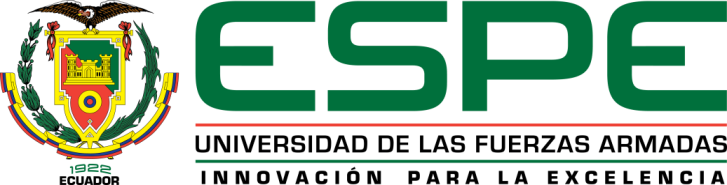 POTENCIALIDAD DE QUITO PARA DESARROLLAR EL TURISMO DE LA 3RA EDAD
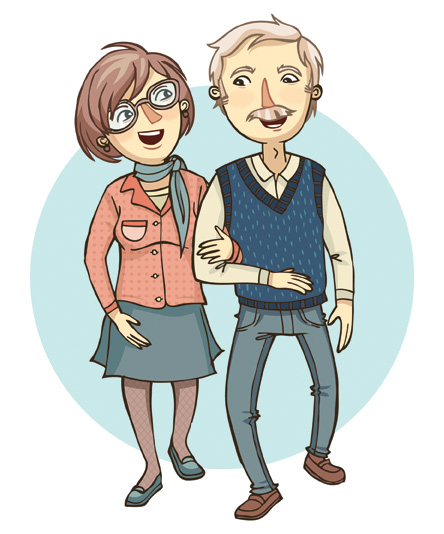 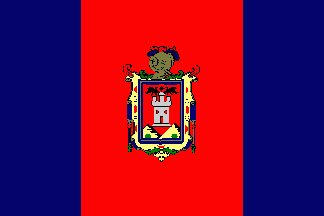 JUSTIFICACIÓN
ACTIVIDAD TURÍSTICA
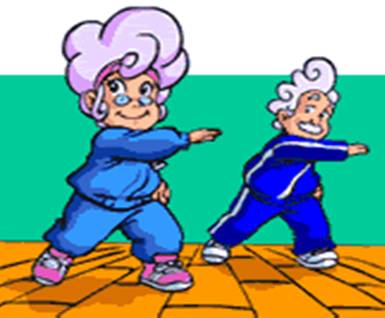 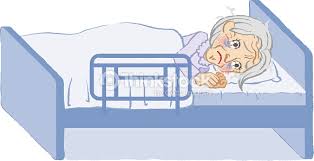 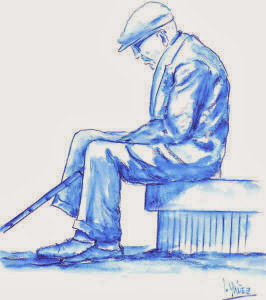 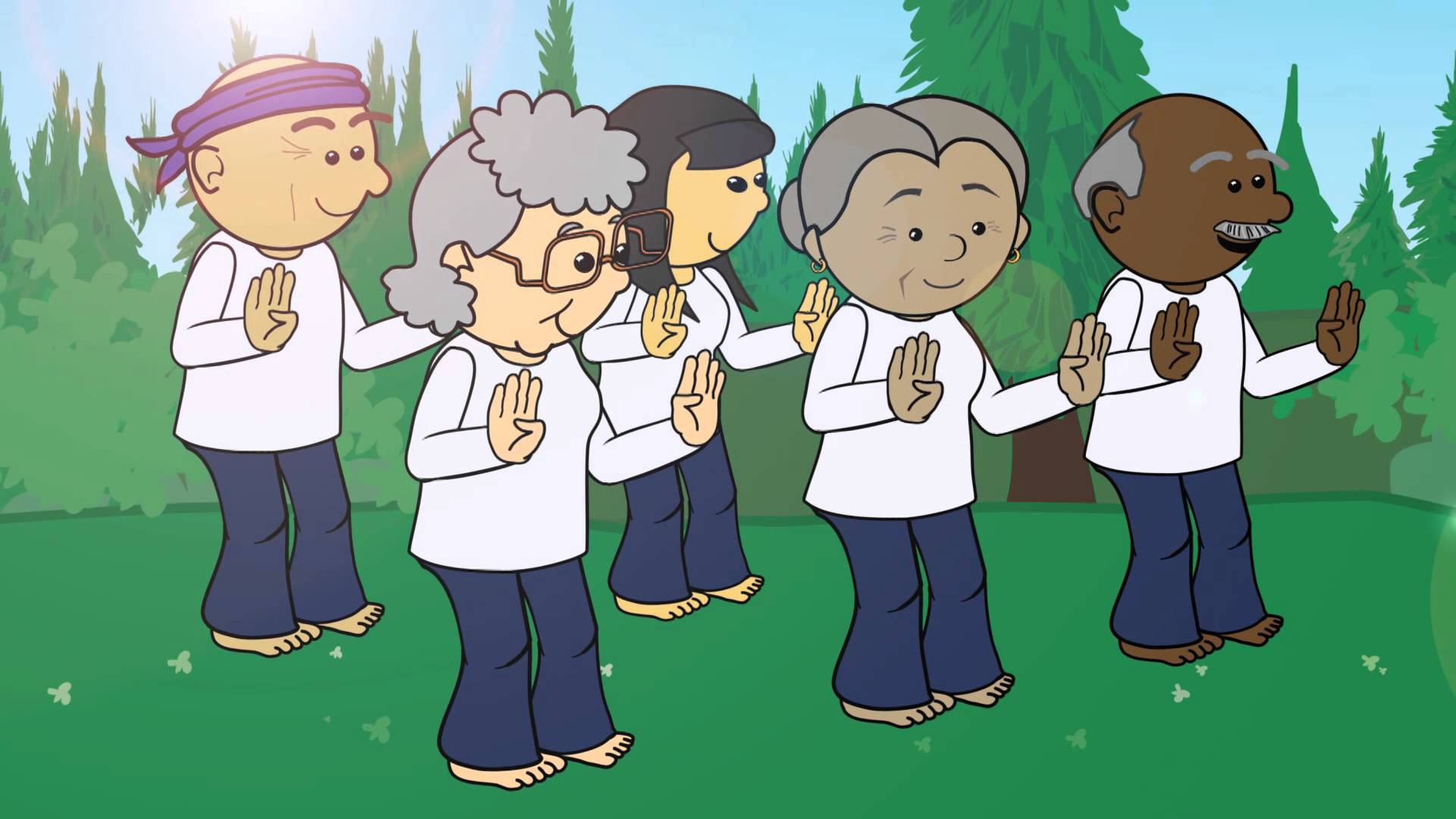 [Speaker Notes: estas personas buscan atractivos turísticos agradables para su bienestar. Aun así, se encuentran con ciertas barreras de accesibilidad e inclusión que limitan el derecho de disfrutar de la actividad turística, sin importar esos factores este grupo de personas tras obtener la jubilación incrementan el interés para viajar y recorrer nuevos destinos]
OBJETIVOS
TEORÍA
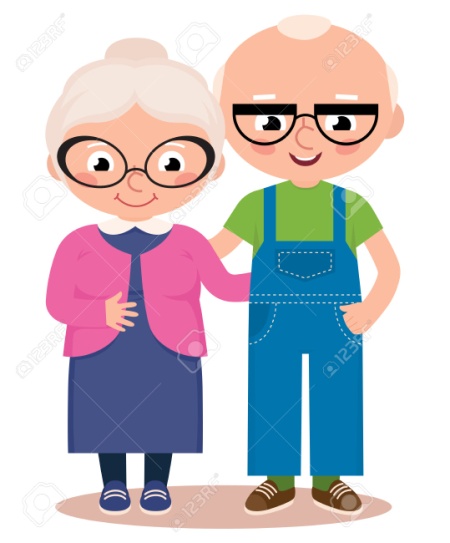 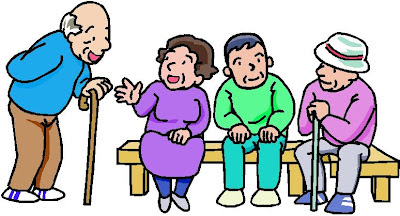 METODOLOGÍA
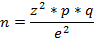 Población Infinita
RESULTADOS
QUITO
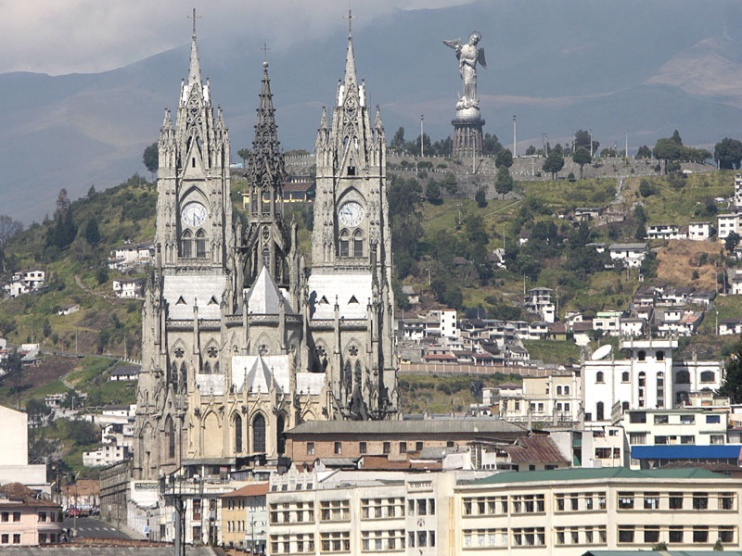 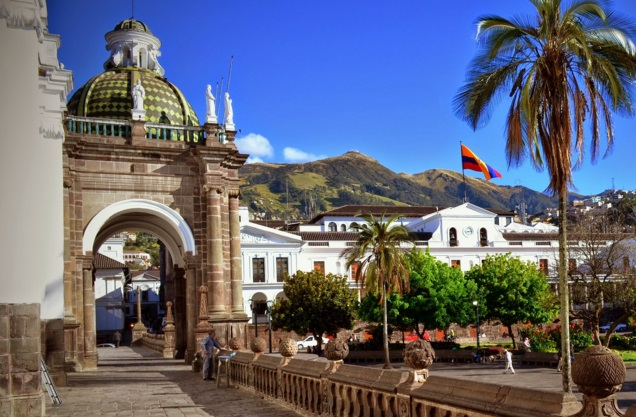 ESTUDIO DE MERCADO
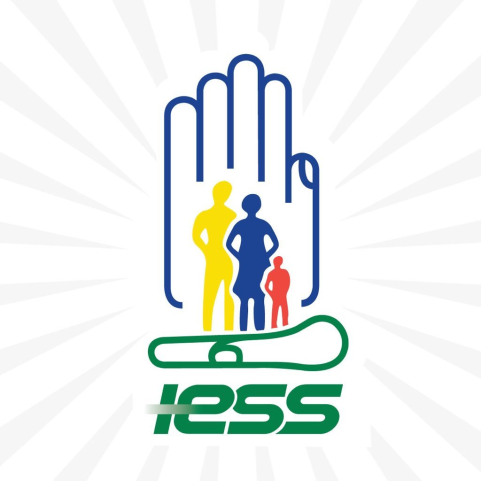 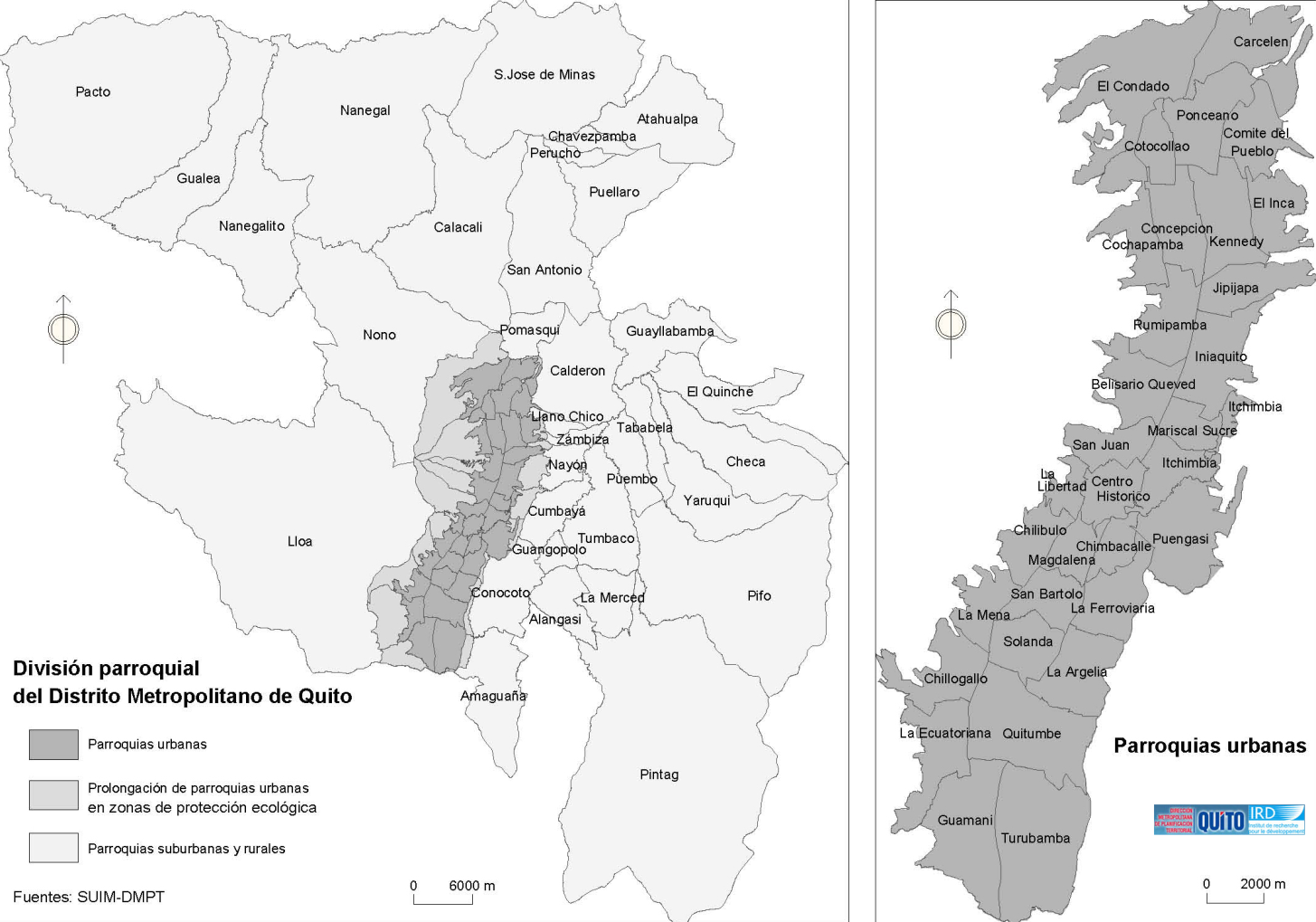 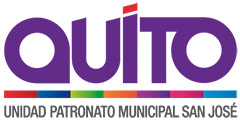 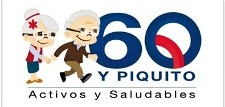 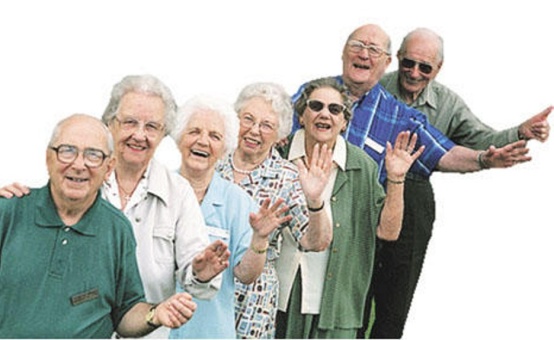 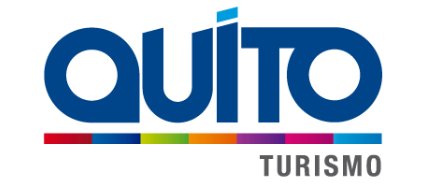 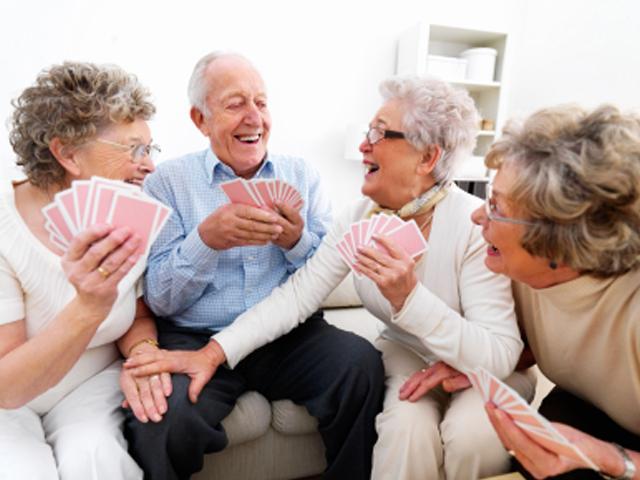 ENCUESTAS
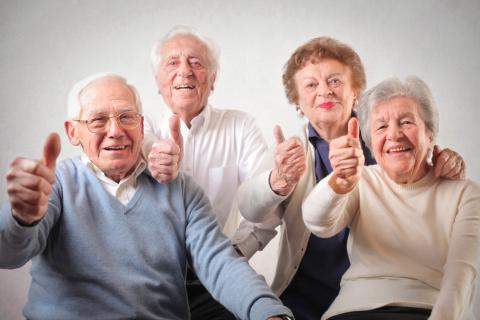 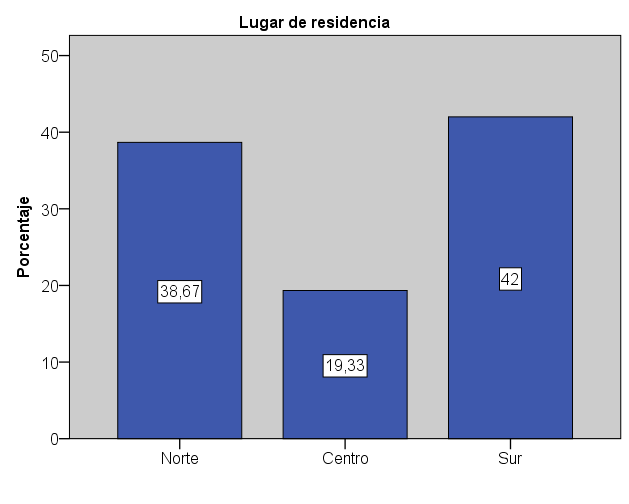 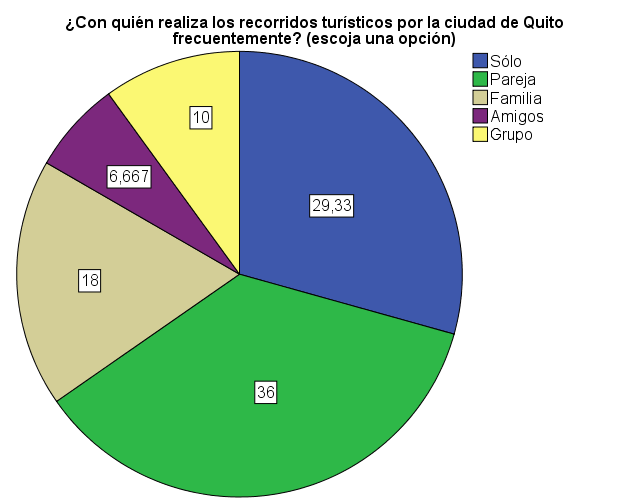 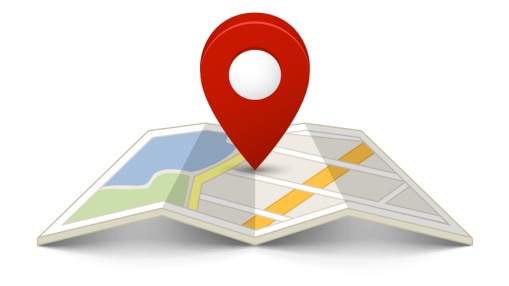 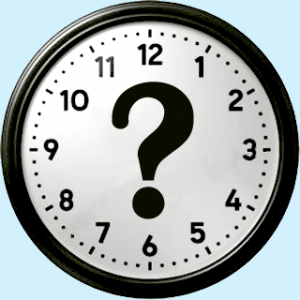 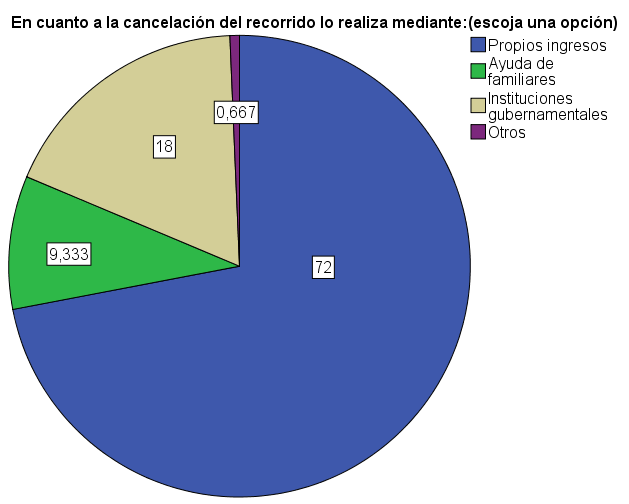 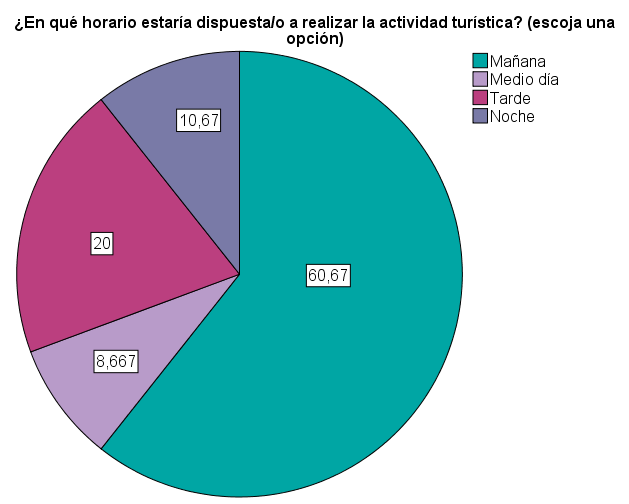 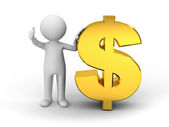 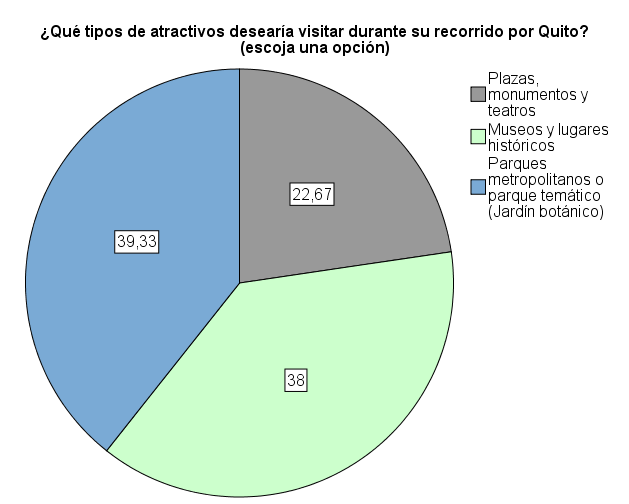 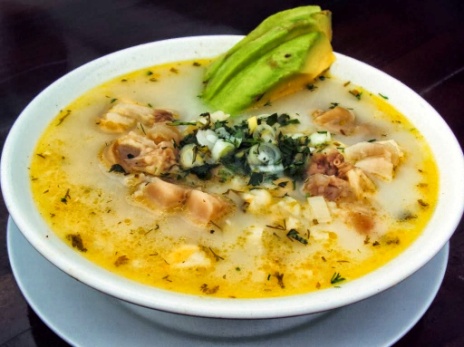 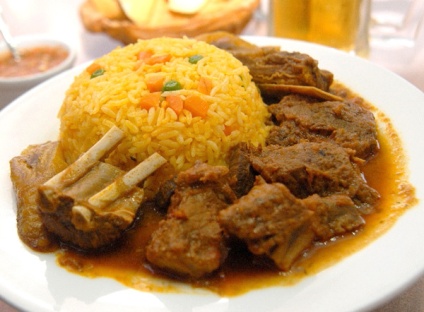 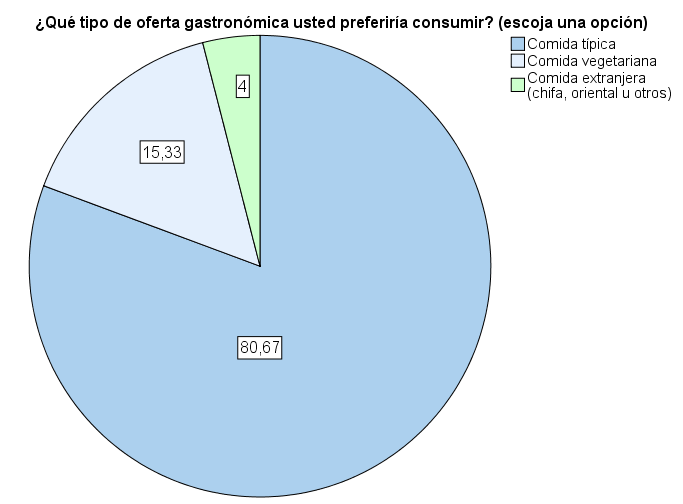 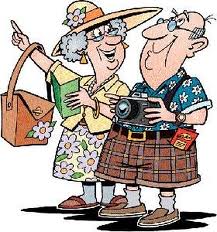 PERFIL JUBILADO DE LA 3RA EDAD
OFERTA TURÍSTICA
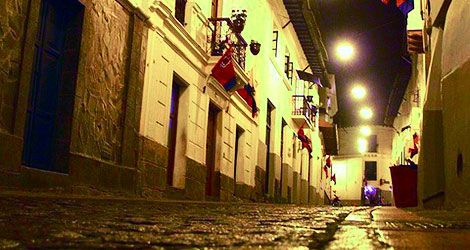 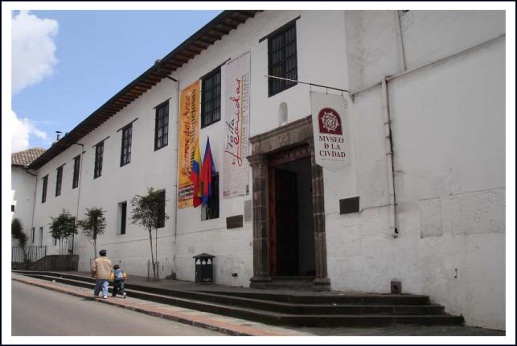 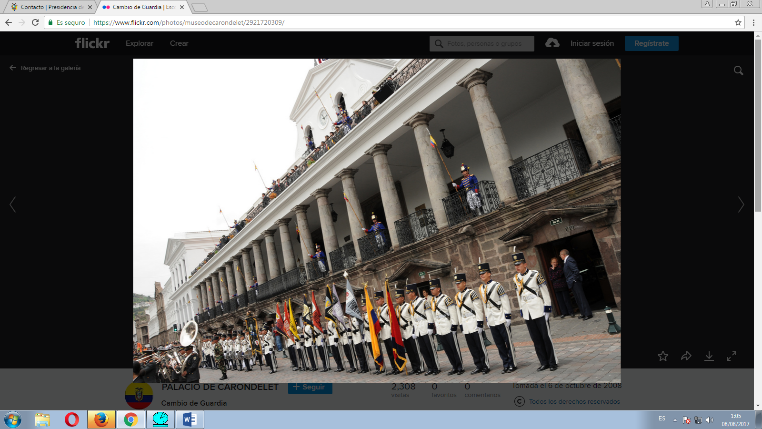 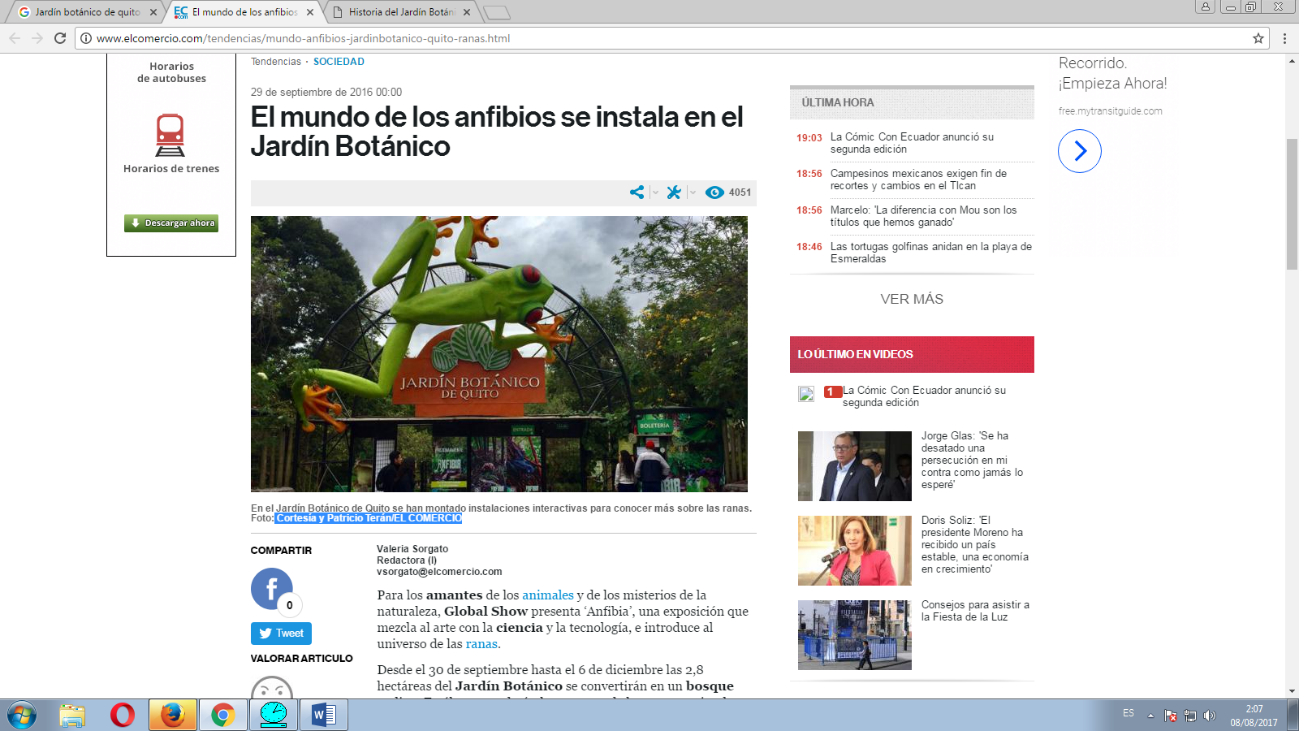 Museo de la Ciudad
Barrio La Ronda
Jardín Botánico
Palacio de Carondelet
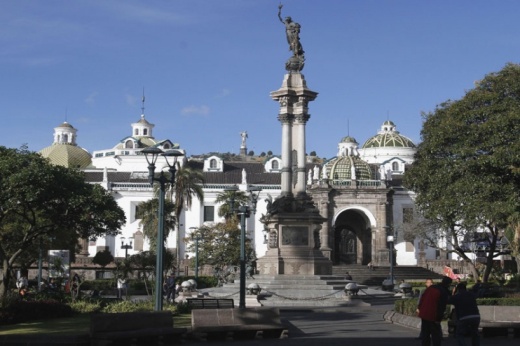 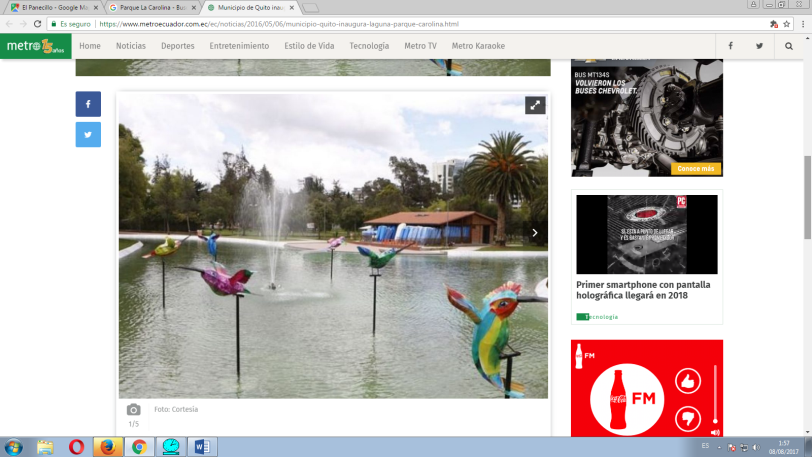 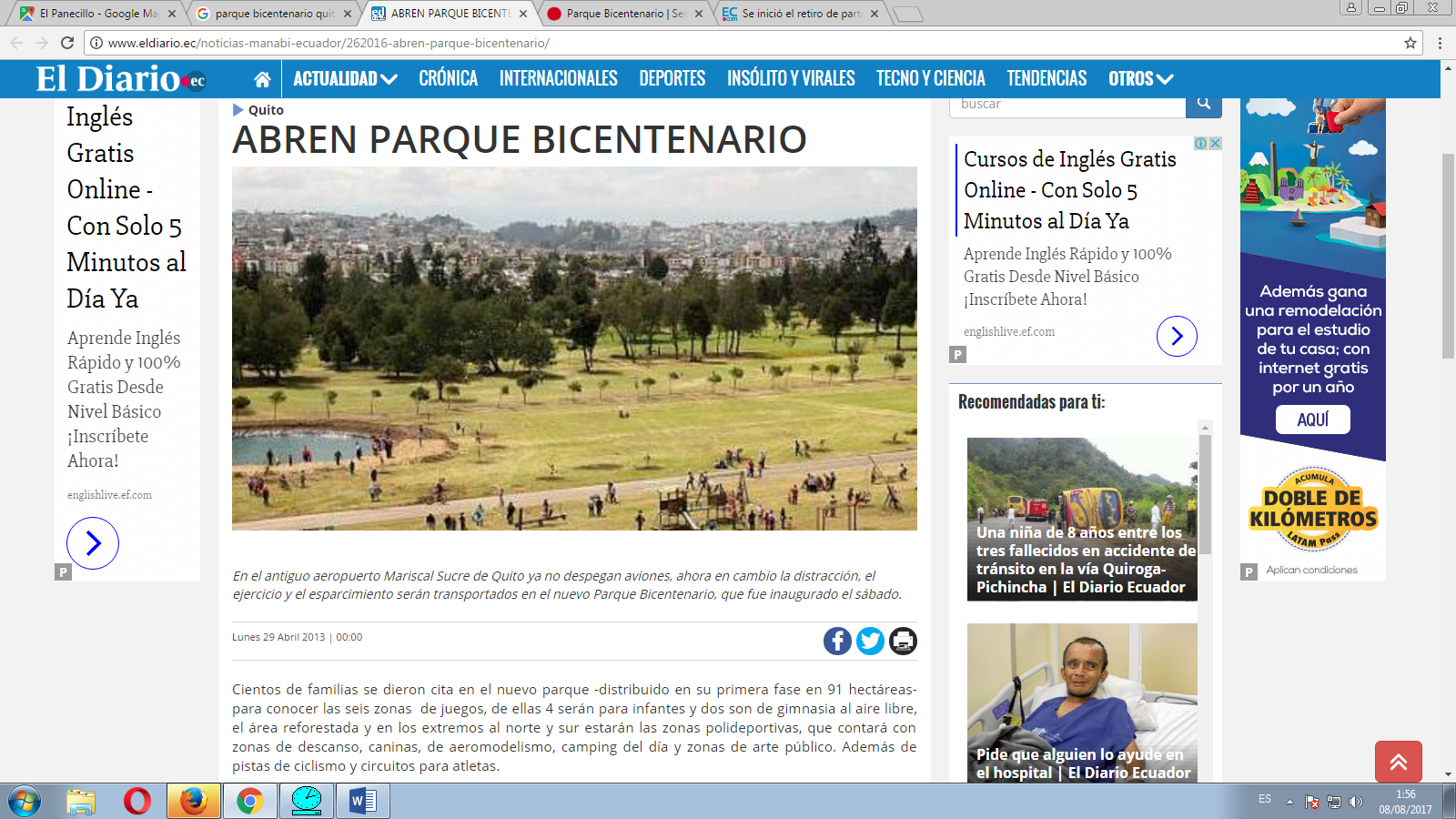 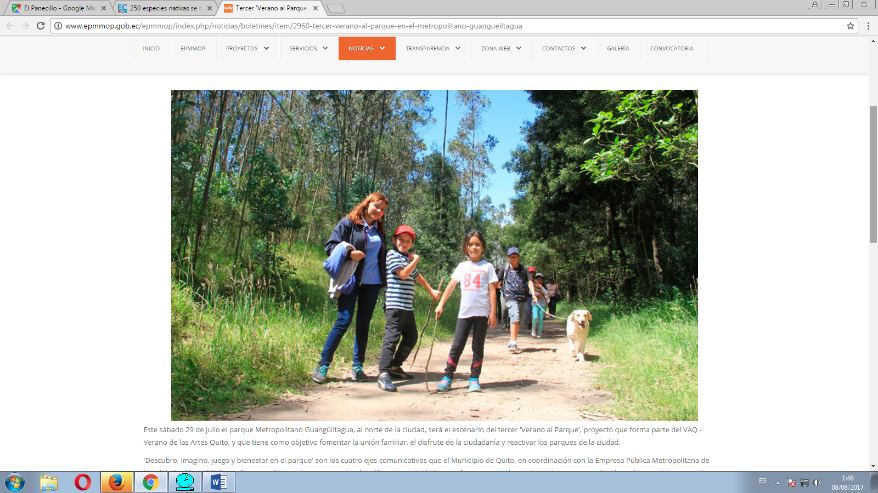 La Carolina
Plaza Grande
Parque Metropolitano
Parque Bicentenario
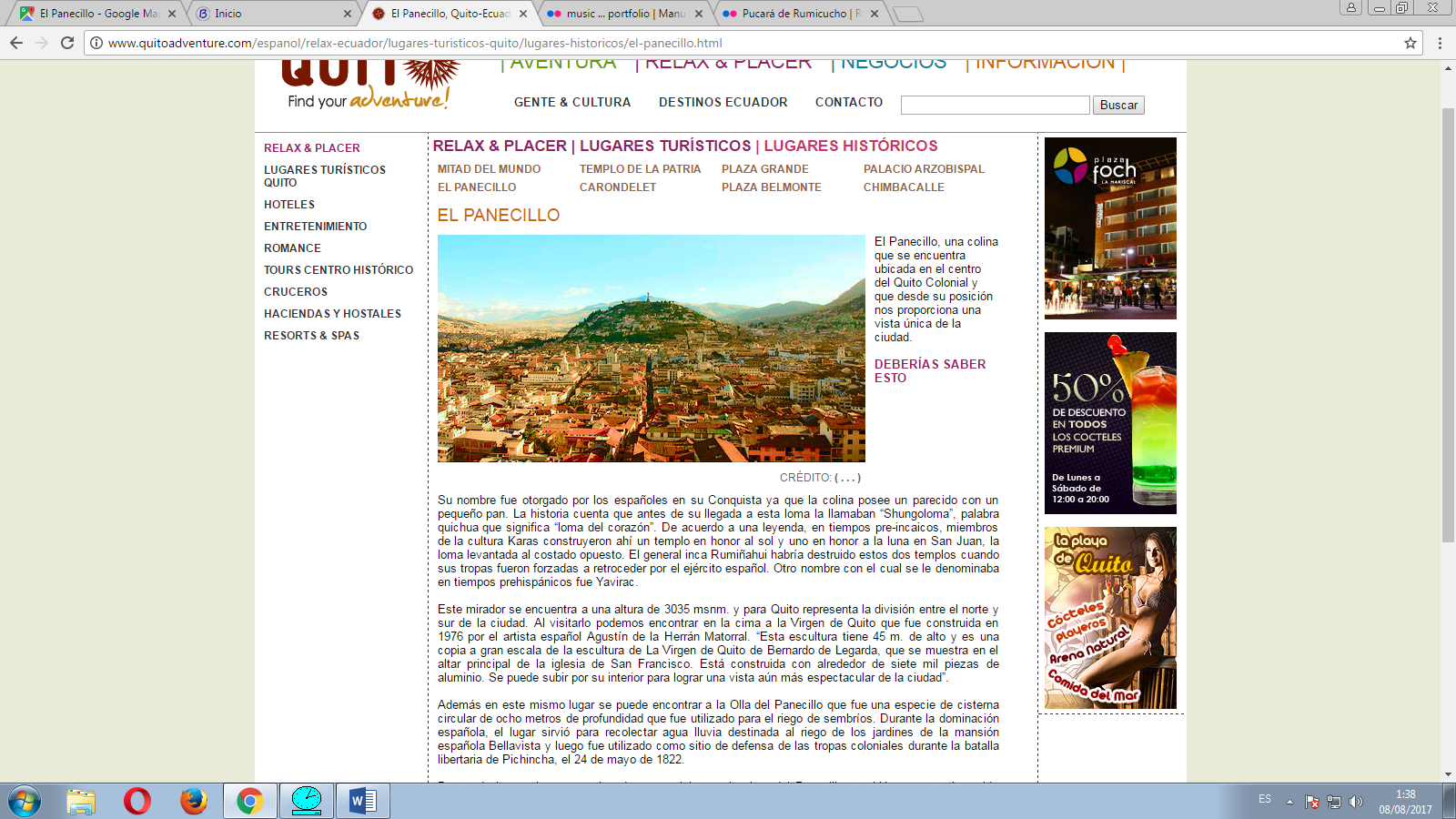 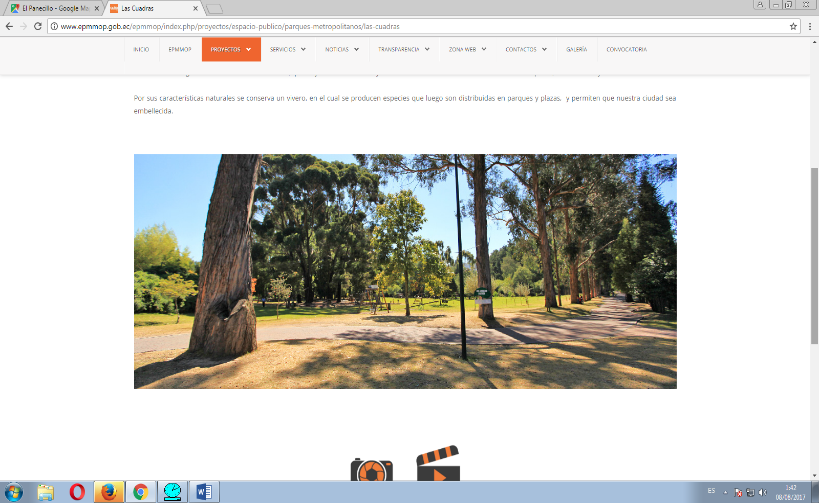 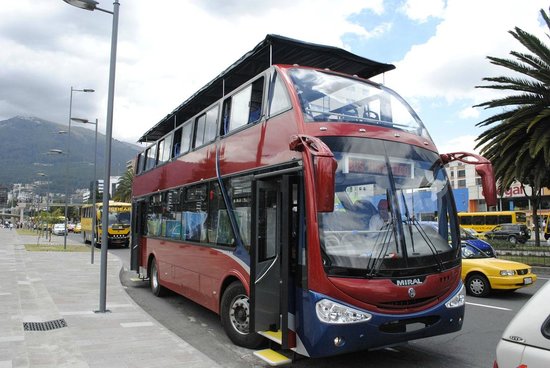 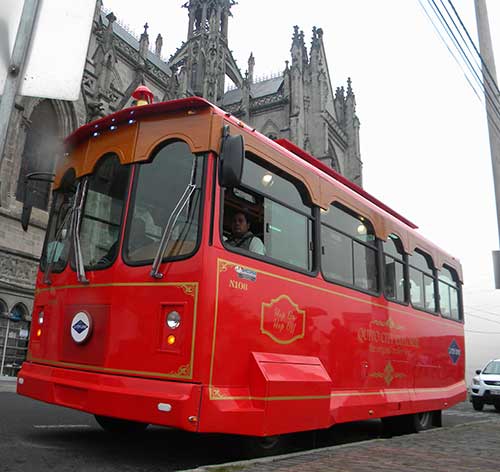 QUITO TOUR BUS
El Panecillo
Las Cuadras
Quito Explorer
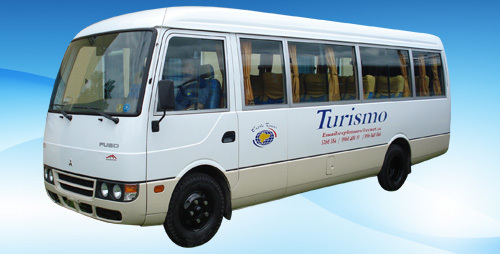 PRESTADORES 
DE 
SERVICIOS
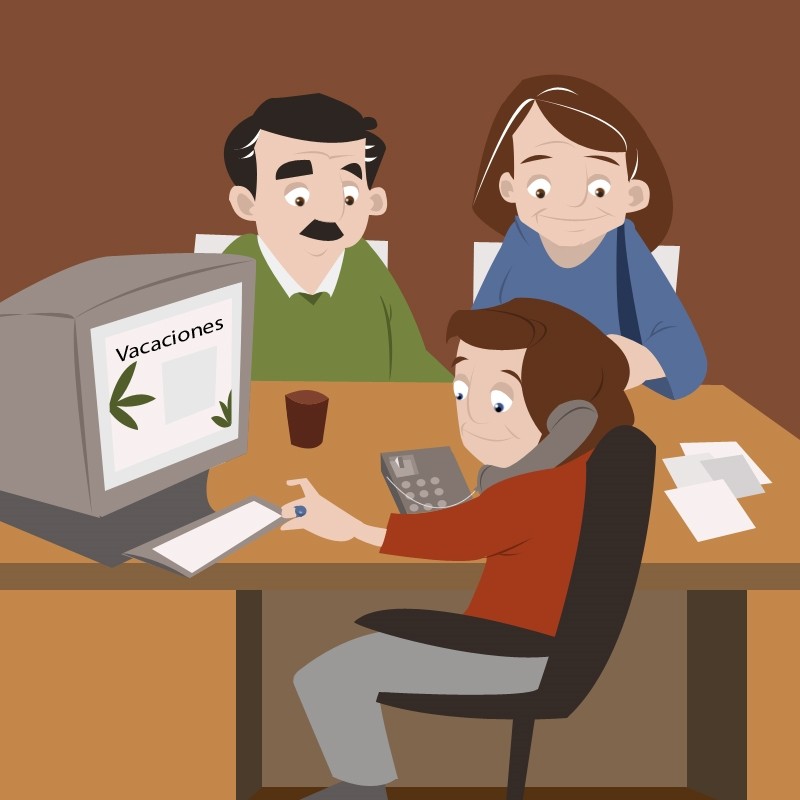 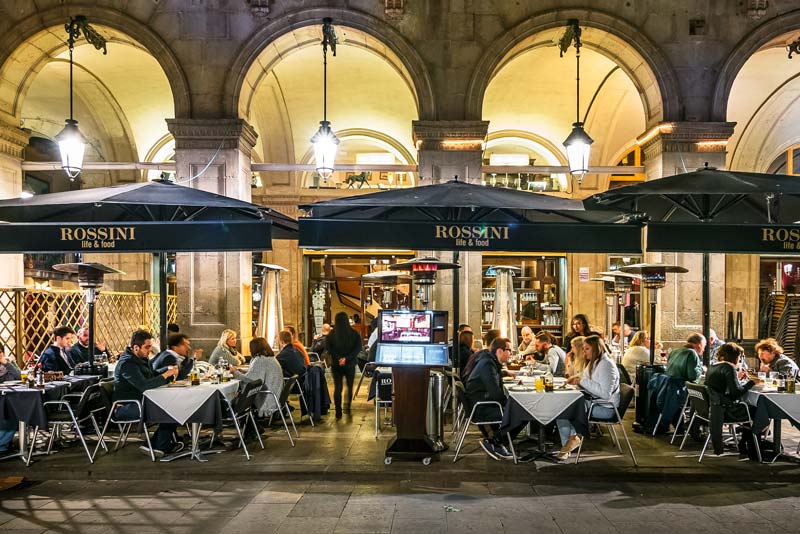 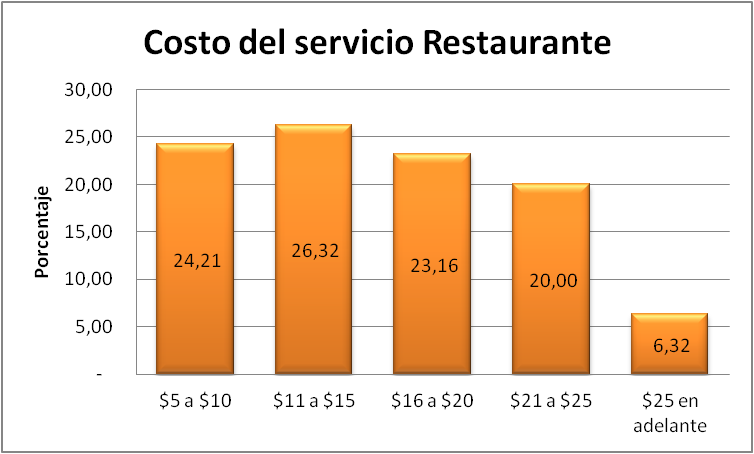 ALIMENTOS Y BEBIDAS
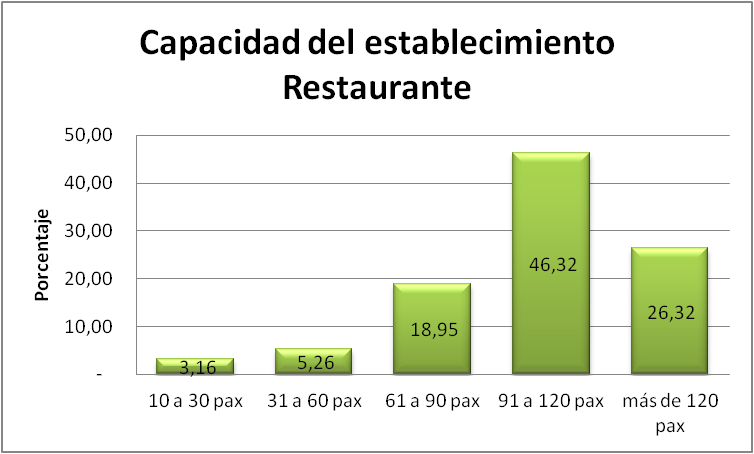 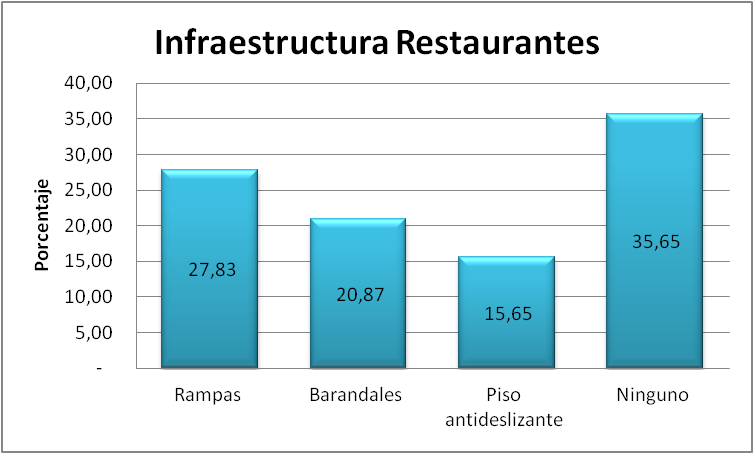 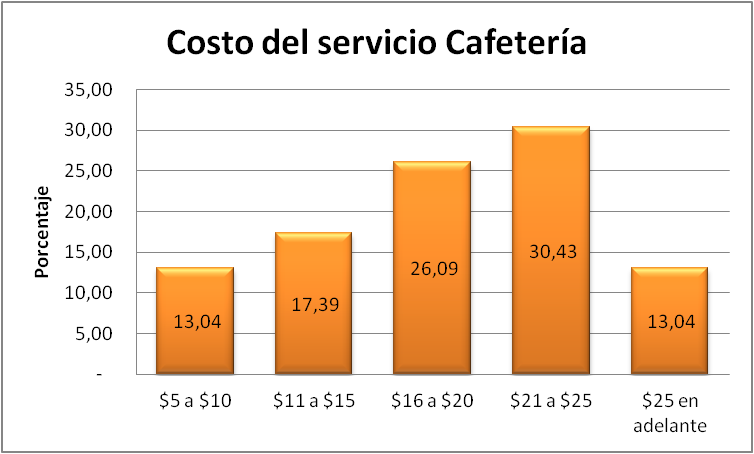 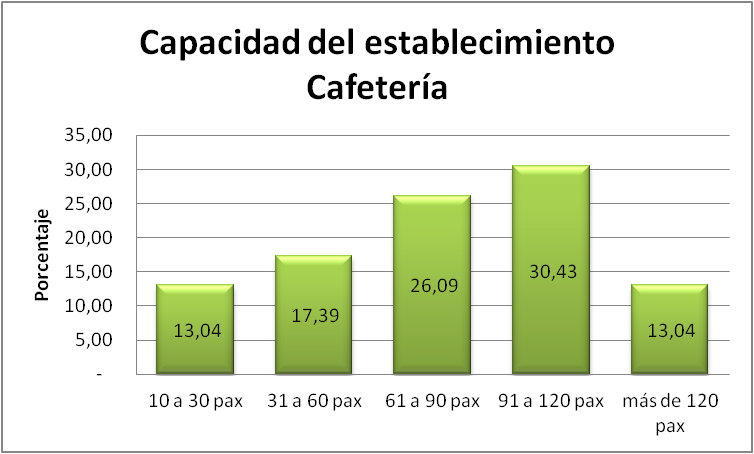 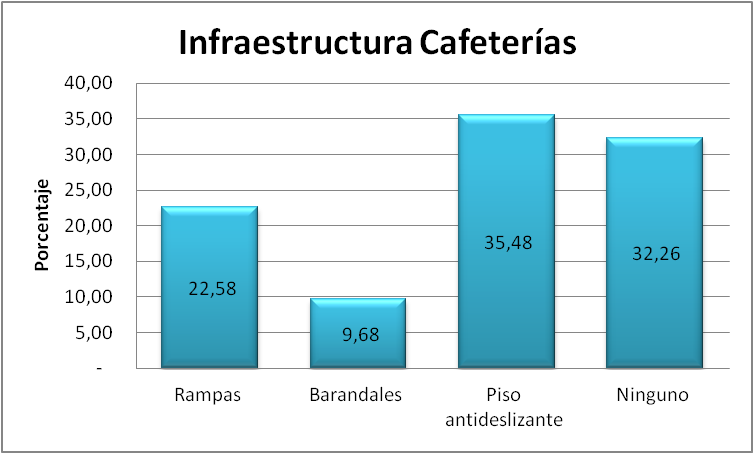 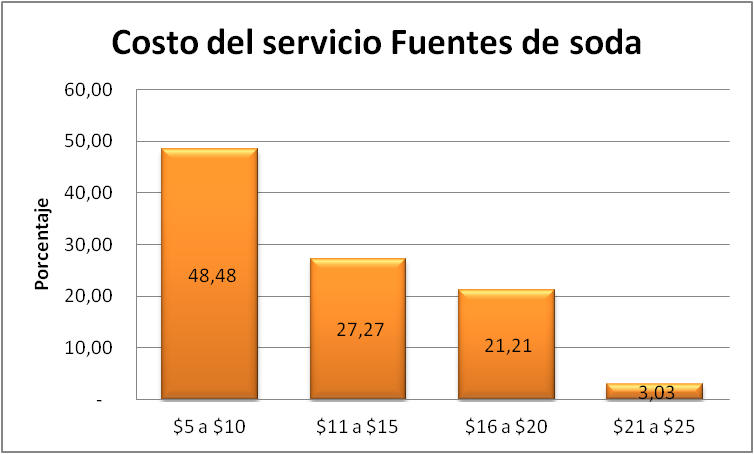 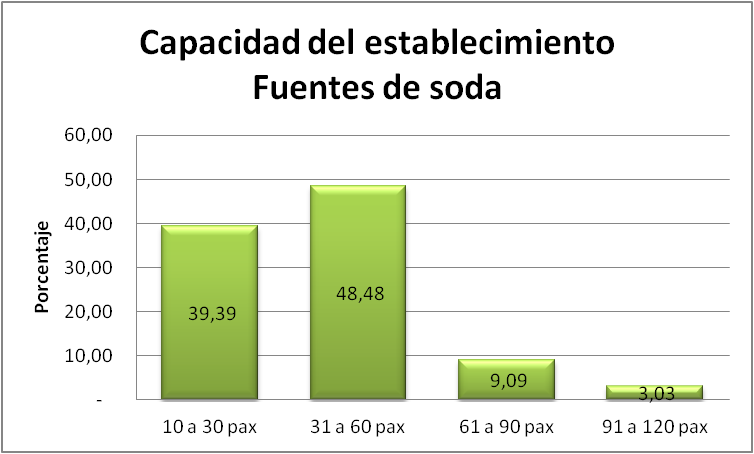 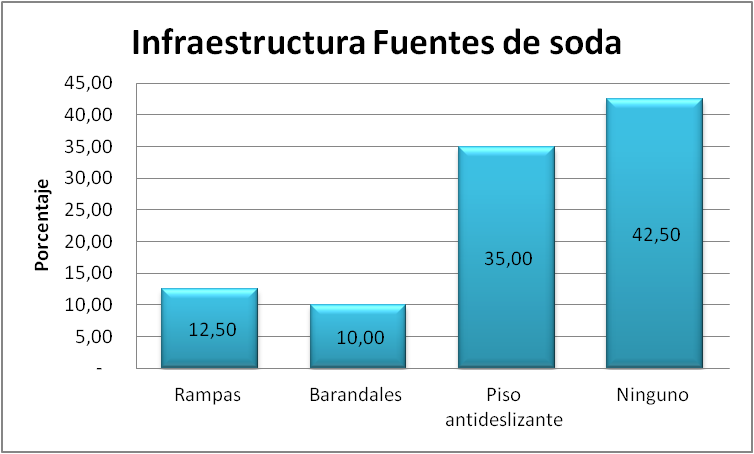 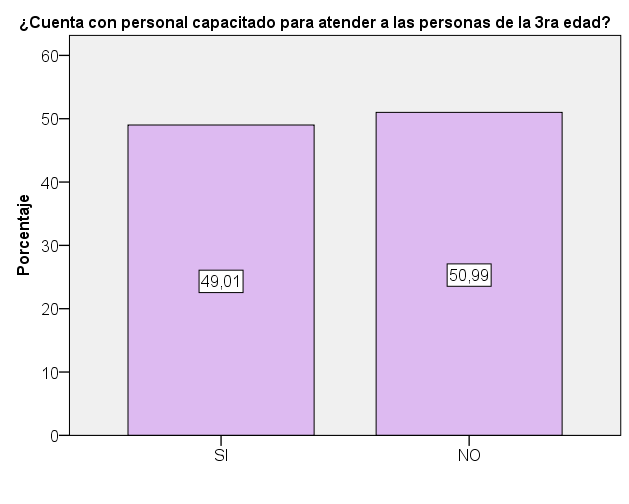 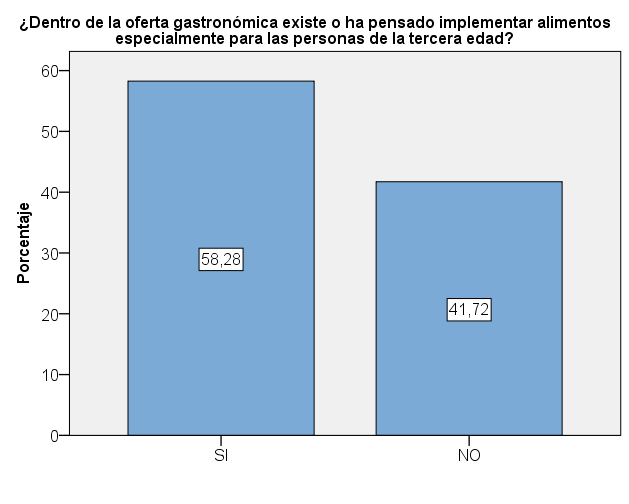 TRANSPORTE TURÍSTICO
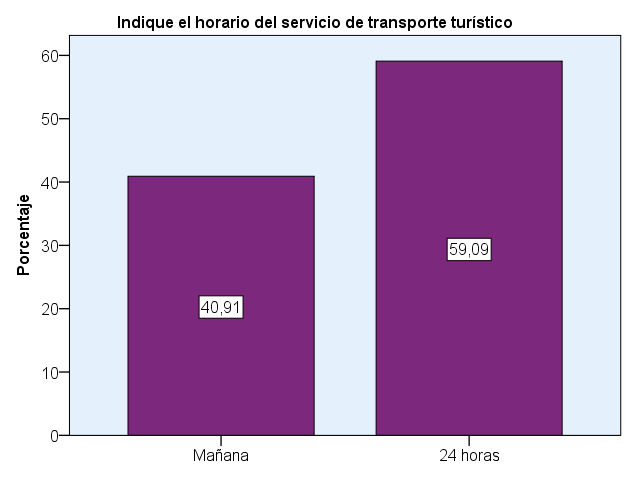 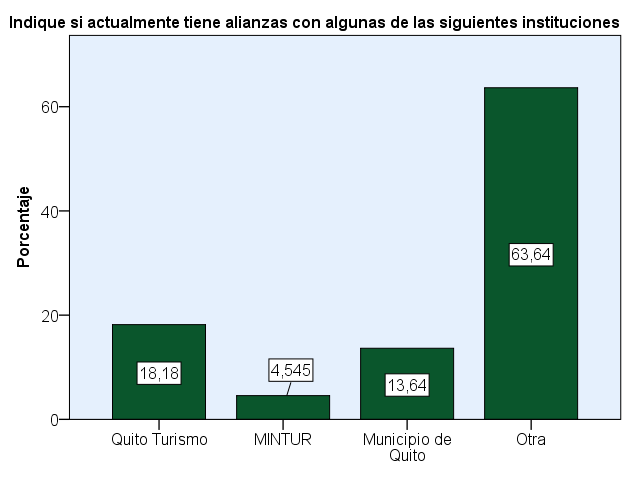 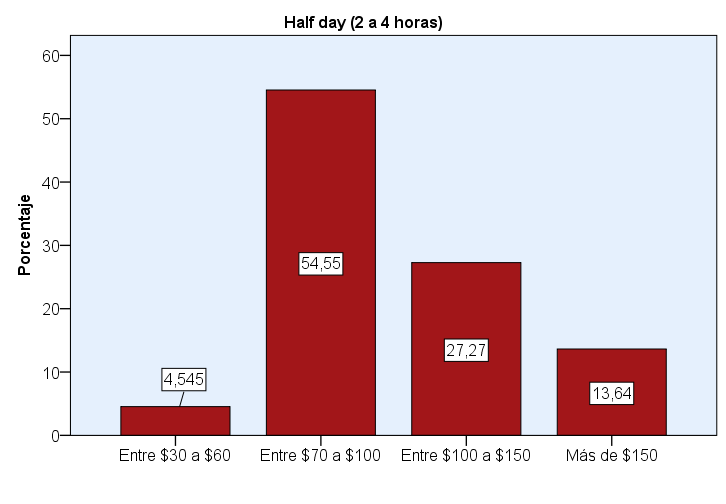 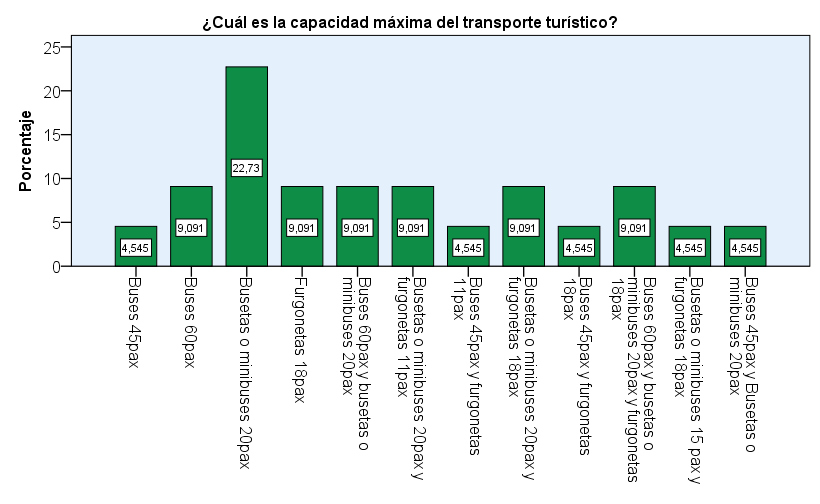 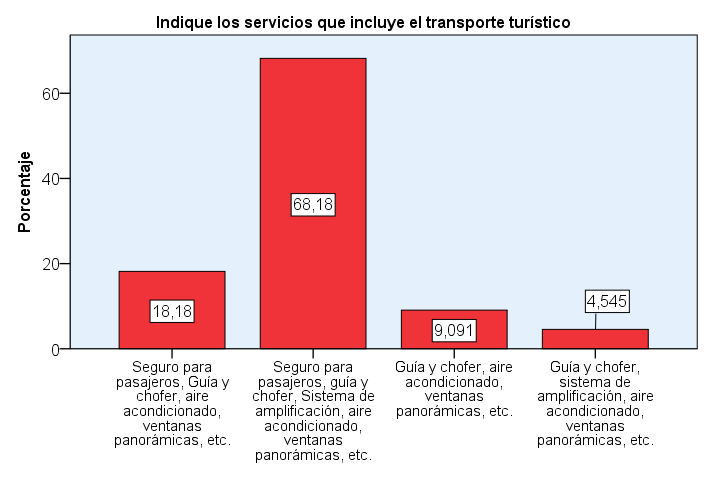 OPERADORAS DE TURISMO
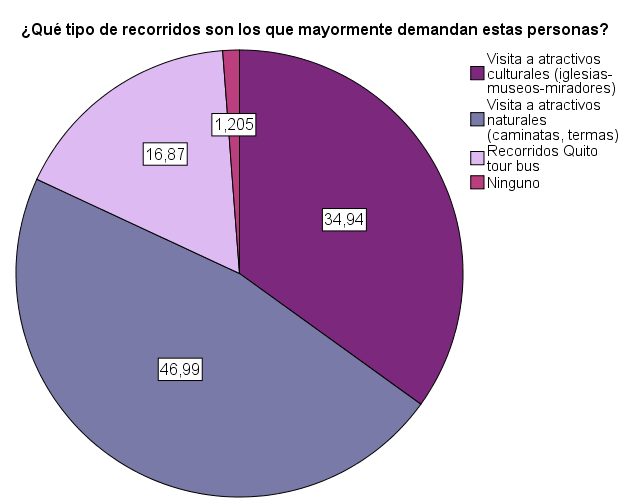 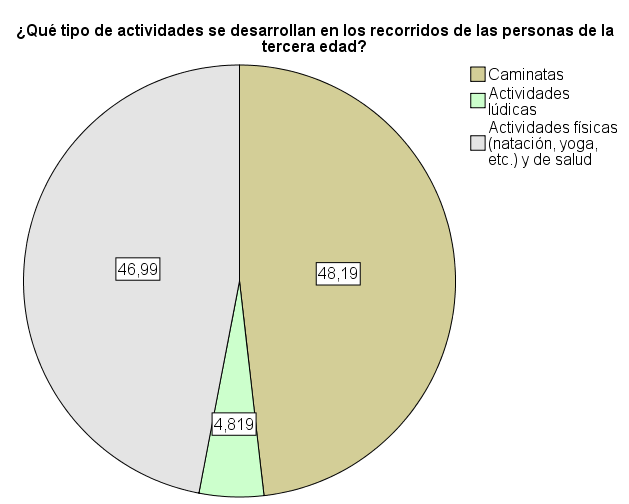 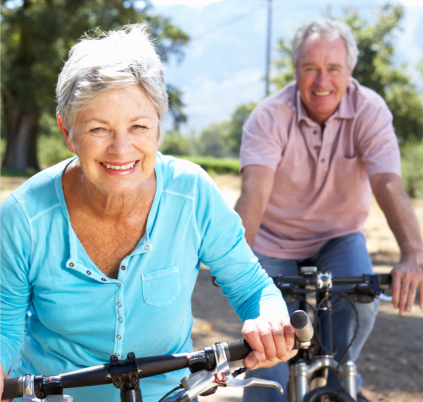 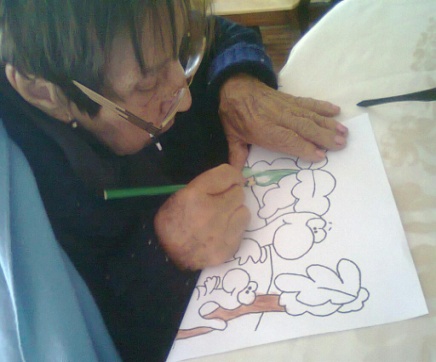 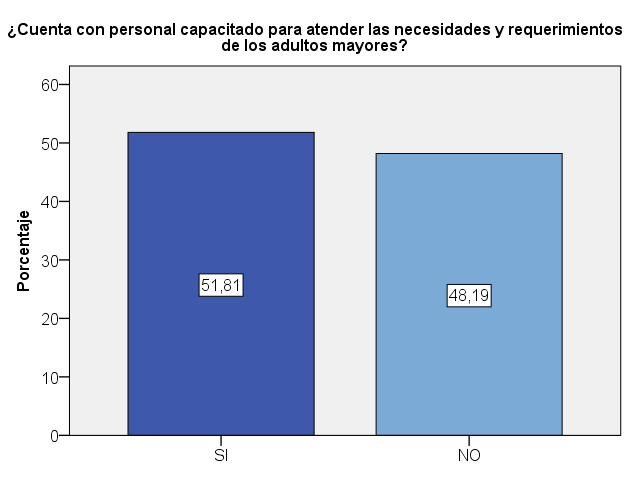 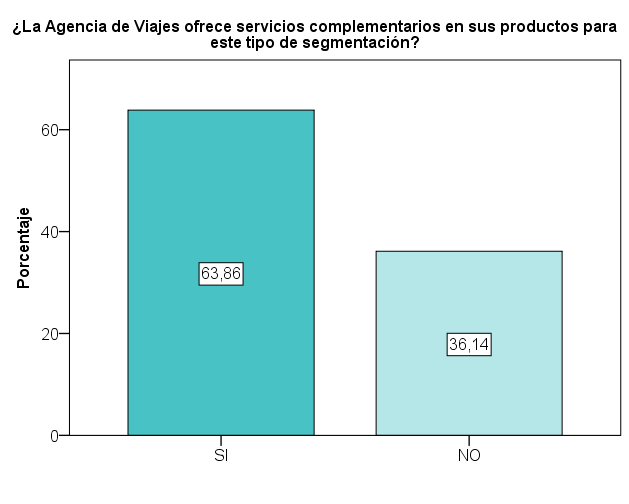 CONCLUSIONES
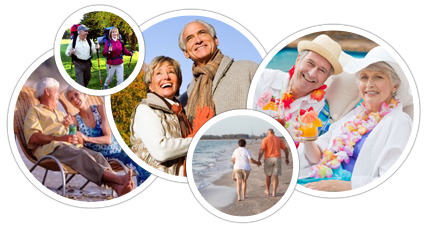 [Speaker Notes: OFERTA ATRACTIVOS ACTIVIDADES—COSTOS AB—TRANSPORTE—HORARIO M.—PREST SERV.—TARIFAS
INFRAESTRUCTURA—OPERATIVIDAD patronato QT—UIO OF CULTURAL FSEGU—PROMO TUR SOCIAL]
RECOMENDACIONES
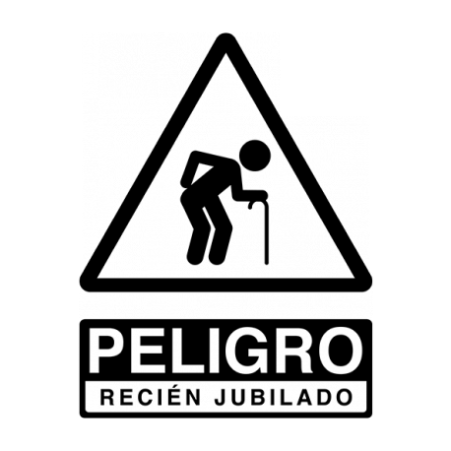 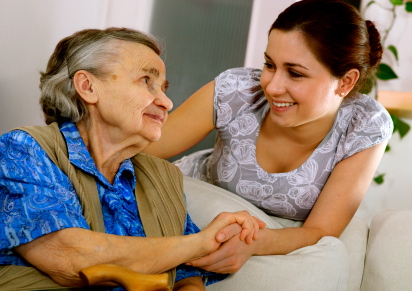 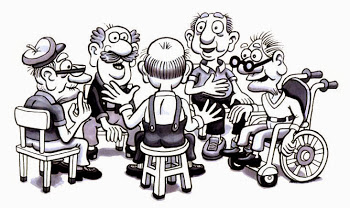 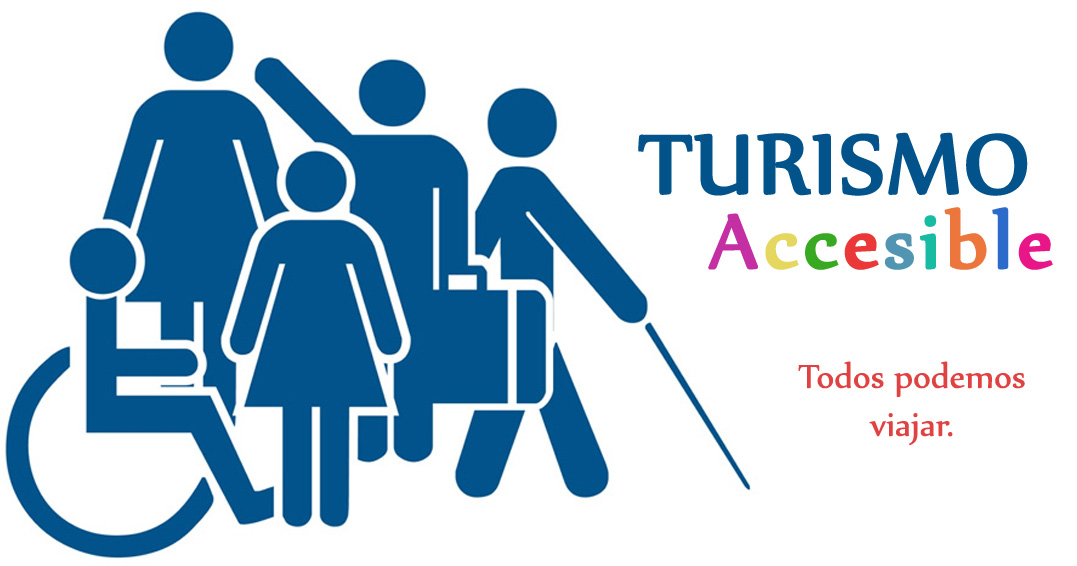 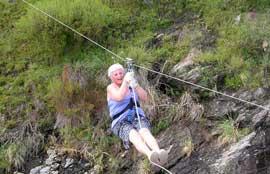 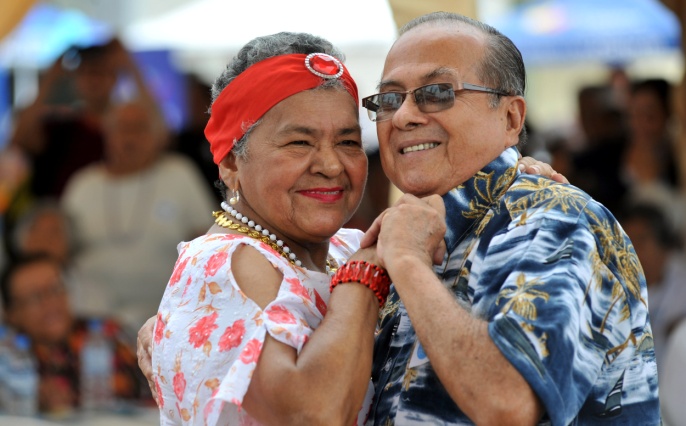 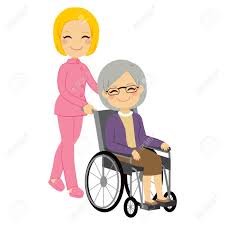 [Speaker Notes: PROMO TURISTICA—AB BUEN TRATO TARIFA OF GASTRO—TRANSPORTE ALIANZAS—PREST SERV CAPACITAR Y HORARIO—AB IMPLEMENTAR RAMPAS--
OPERATIVIDAD ,PROMO JUB,REFORZAR ANIMACION TURISTICA, ACTIVIDADES, PROVEEDORES—QT NUEVAS ALTERNATIVAS ZONA URBANA-- fortaleciendo el acceso y el derecho a disfrutar plenamente del turismo como oportunidad de desarrollo]
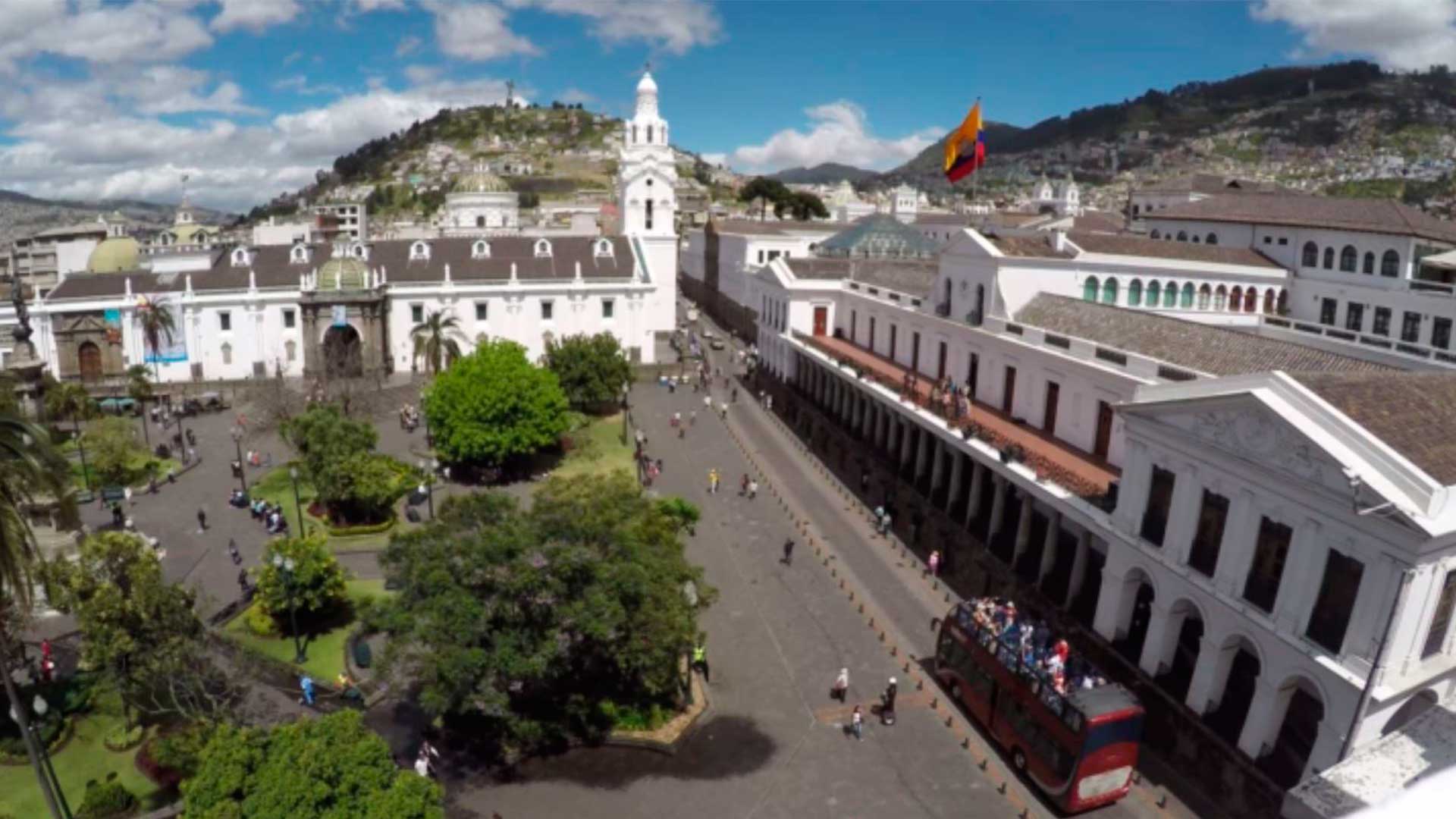 ¡GRACIAS!